The Nuclear Fuel Cycle
Mary Lou Dunzik-Gougar, Ph.D.
Idaho State University
Idaho National Laboratory

ANS Teachers’ Workshop at WM 2014
March 2014, Phoenix
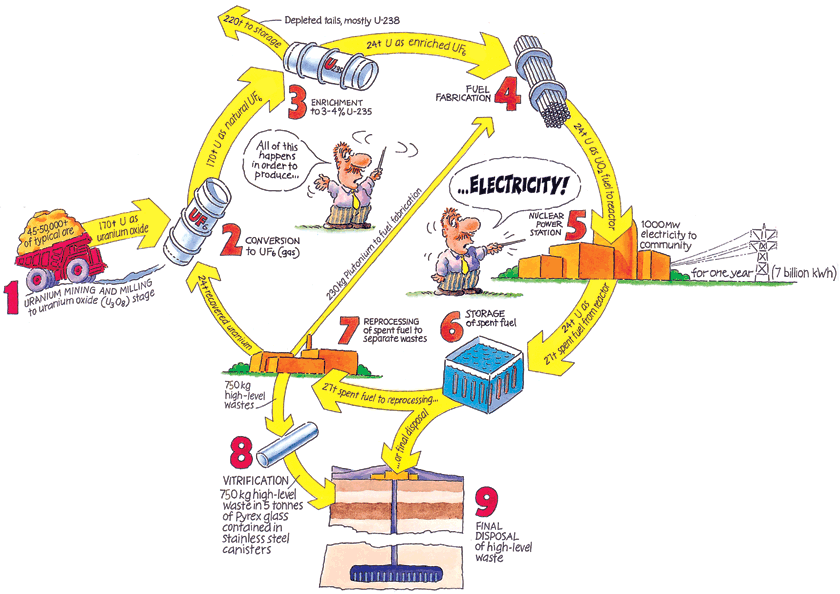 Uranium Mining
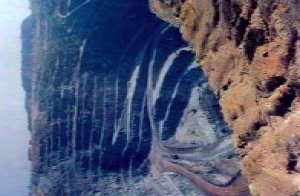 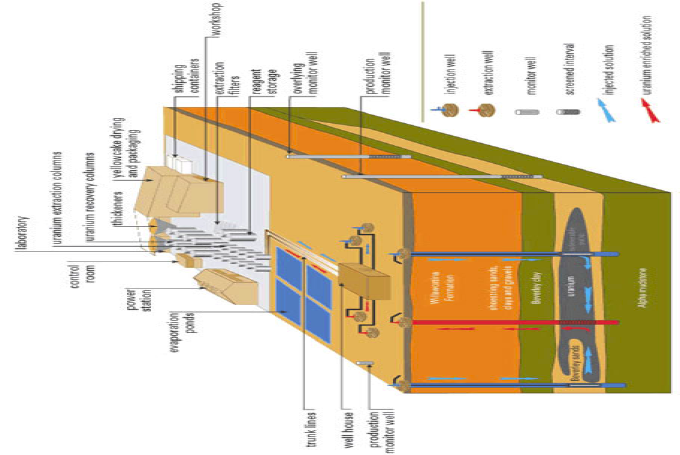 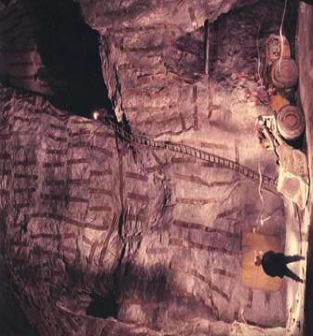 Open pit (strip) mining
In situ leaching
Underground mining
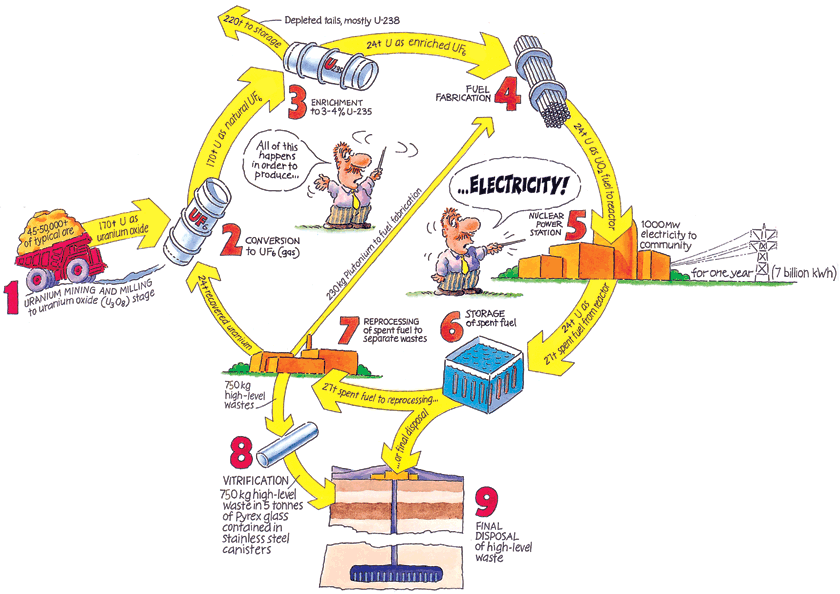 Uranium Milling
Ore is crushed

 Uranium is separated
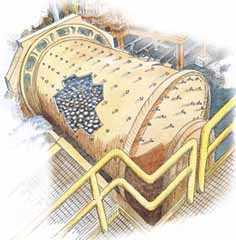 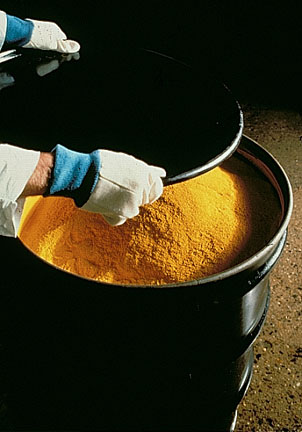 U3O8 “yellow cake” produced
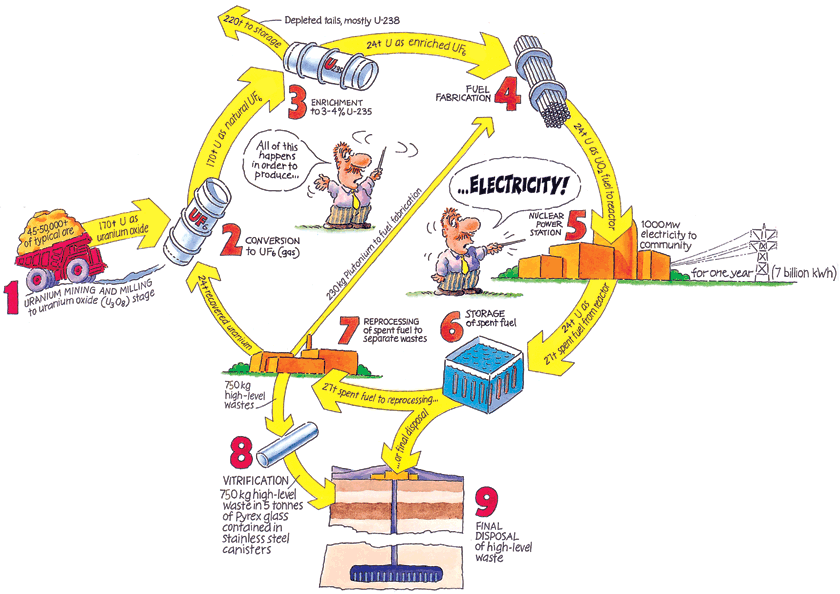 Uranium Conversion (to UF6 gas)
Impurities removed

 Uranium combined with fluorine

 UF6 gas produced
- Gaseous form facilitates 
enrichment
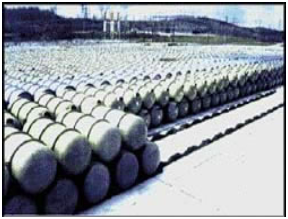 UF6 containers
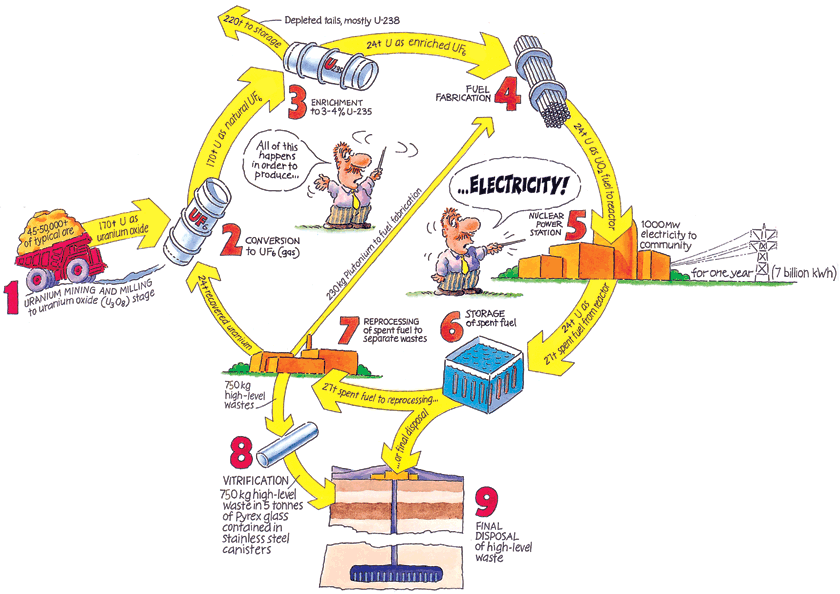 U Enrichment
Natural U is > 99% 238U and only ~ 0.7% 235U 
Separation of 235UF6 and 238UF6 based on (very small) mass difference






UF6 enriched from 0.7% 235U to 3%-5% 235U
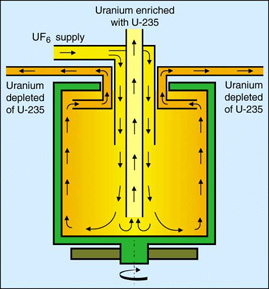 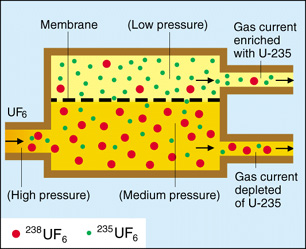 Diffusion
Centrifugation
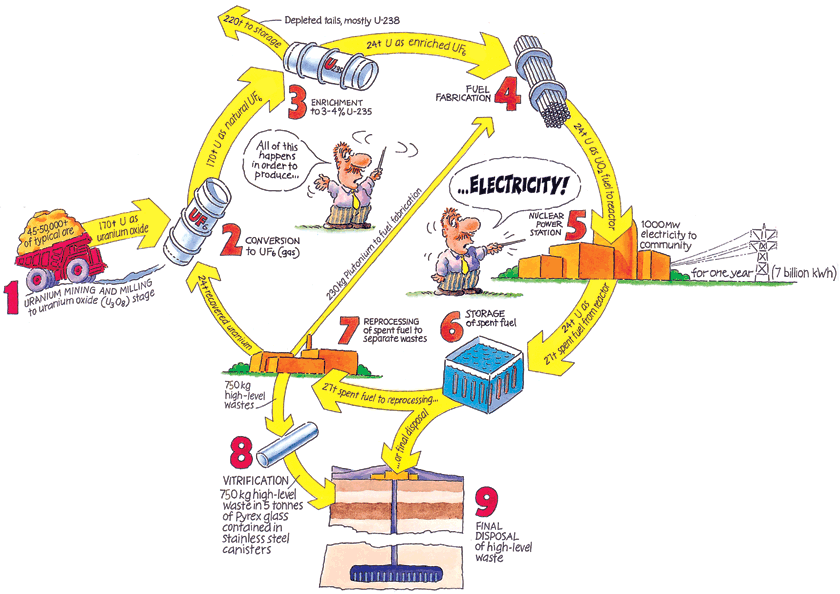 Fuel Fabrication
Enriched UF6 gas converted to uranium oxide (UO2) solid
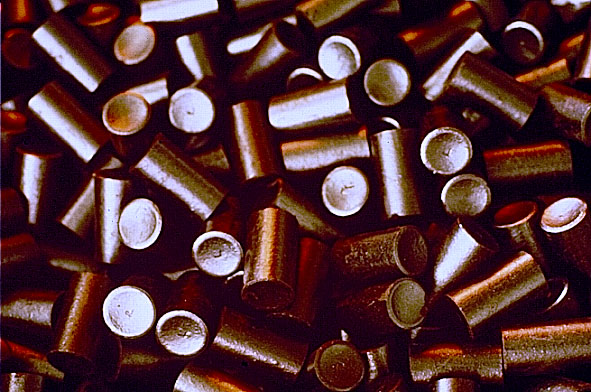 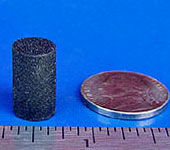 Uranium Oxide Ceramic Fuel Pellets
[Speaker Notes: Finally, the uranium hexafluoride is shipped to a fuel fabricator, where it is manufactured into solid ceramic pellets, about the size of the end of a finger.]
Fuel Fabrication
Fuel rods filled with ceramic pellets are
grouped into fuel assemblies
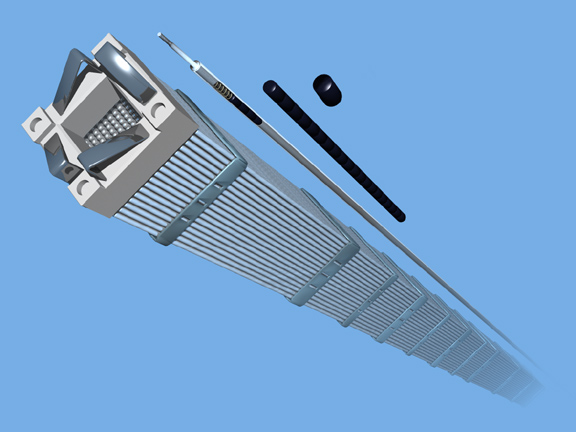 Fuel Fabrication
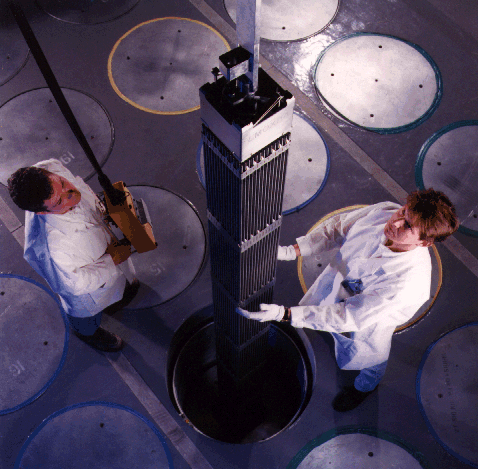 A pressurized water reactor fuel assembly
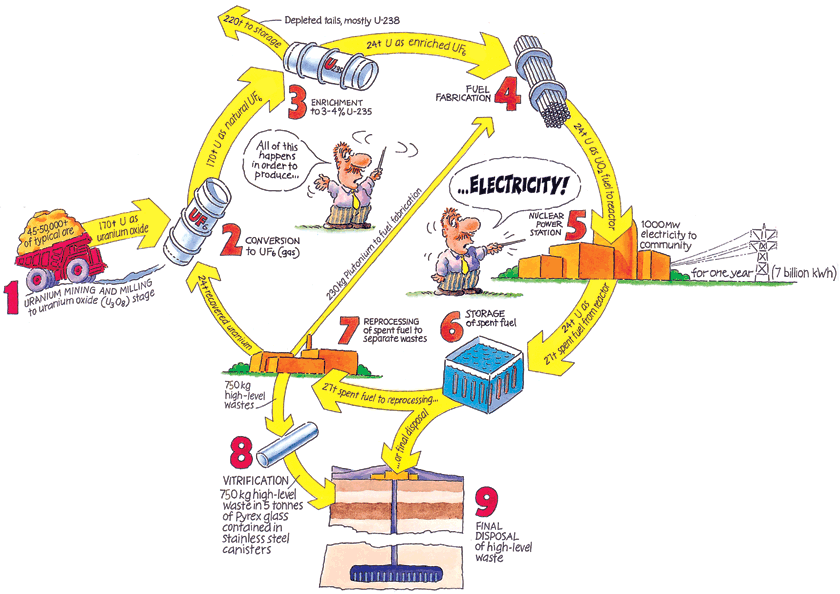 Reactors
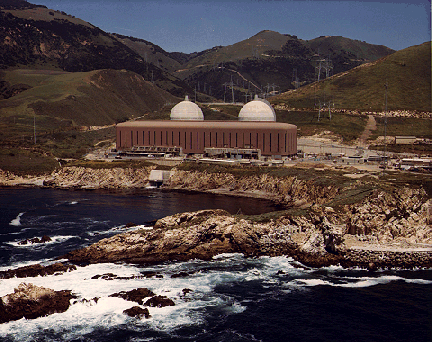 Diablo Canyon nuclear power plant in the U.S.
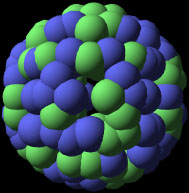 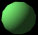 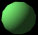 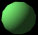 Neutrons
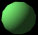 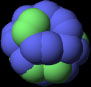 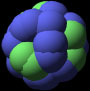 In the reactor, 235U fissions to produce . . .
Energy
Neutron
Neutrons may
Cause new fissions to occur
Be absorbed to form unstable, radioactive nuclide
Fission Products
Fuel Consumption in the Reactor
Fuel is in reactor for 4 – 6 years
U consumed, fission products and transuranics (mostly Pu) produced
Fresh Fuel
4%
96%
235U
238U
Pu
94%
3.5%
Used Fuel
Fission
Products
Transuranics
(or Actinides)
[Speaker Notes: I like to talk about this in a simple way as: things lighter than U  <--->  U  <---> things  heavier  than U]
234
90
4
2
a
238
92
U
Th  +
0
-1
90
38
b
+
90
39
Sr
n
Y   +
60m
56
60
56
g
Co
Co  +
Radioactive Decay Equations
Alpha Decay


Beta Decay


Gamma Decay
Fuel isotope
Fission product
Fission product
Sources of radiation
Consumer Products
(2%)
Cosmic
(5%)
Nuclear Power 
(<0.1%)
Human Body
(5%)
The average 
American receives a 
radiation dose of 620 millirem per year.
Source: National Council on Radiation Protection and Measurement Report 160 (2006)
Units of Dose and Exposure
Roentgen (R) - unit of exposure - ionization of air by x or gamma rays
RAD (Radiation Absorbed Dose) - energy deposited in material (Gray (Gy) is international unit)
rem - (Roengten Equivalent Man)
unit of dose equivalent
Seivert (Sv) is international unit
Units of Radioactivity
Activity - a rate; the number of emissions (of radiation) per unit time. 
 
dps - disintegrations per second
Bequerel = 1 dps 
Curie = 37,000,000,000 dps
Picocurie = 0.037 dps or 2.2 dpm
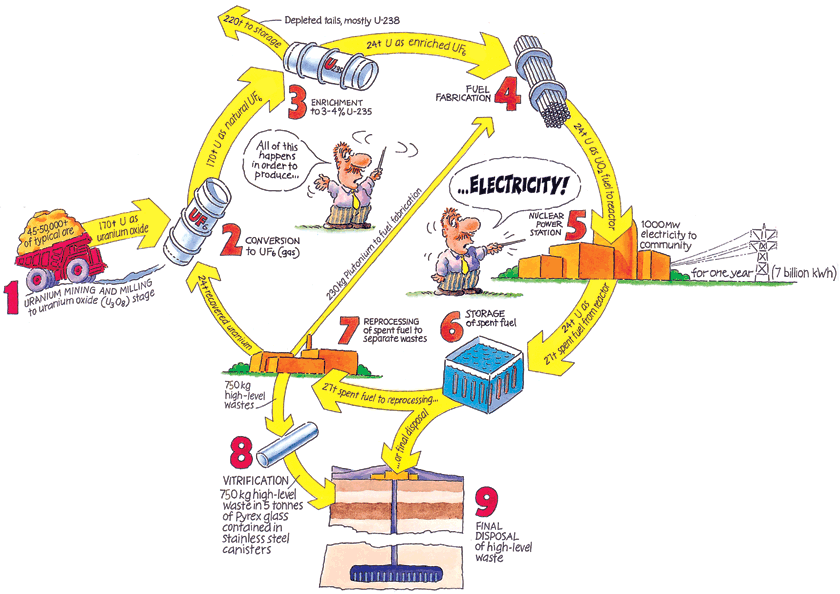 Used Nuclear Fuel Storage
Used fuel first stored in pool at least 5 years
Cooling and shielding
Older fuel can move to dry casks
Air cools
Steel and concrete shields
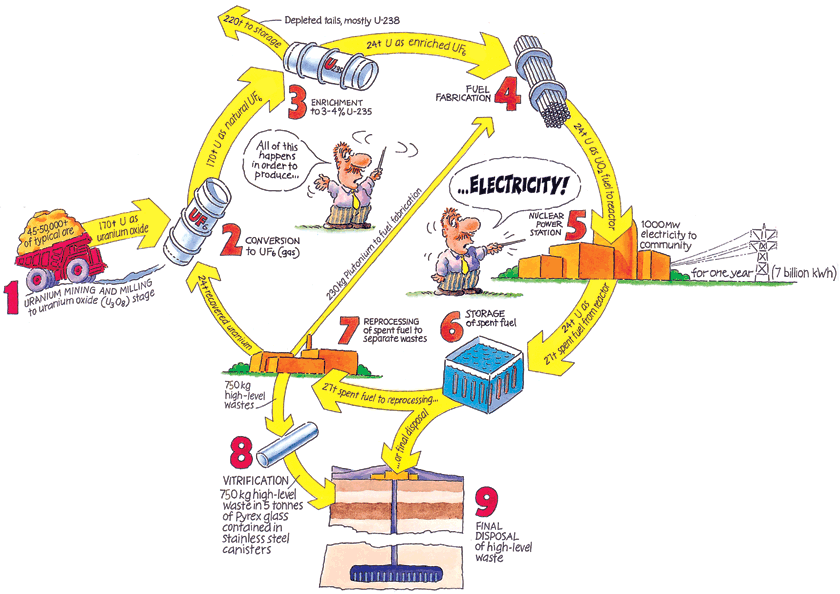 Fuel recycle/reprocessing
Fresh Fuel
4%
96%
235U
238U
Pu
94%
3.5%
Used Fuel
Fission
Products
Transuranics
(or Actinides)
Fuel recycle/reprocessing
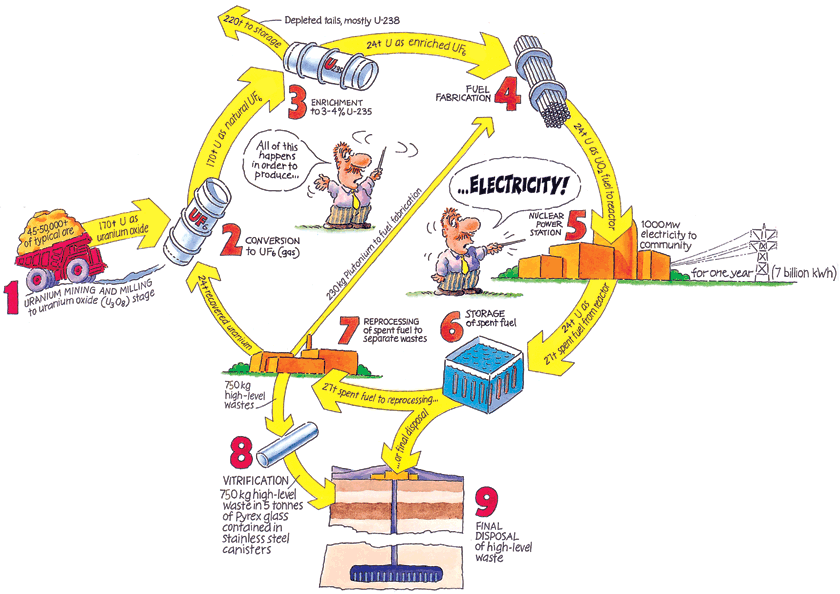 Geologic Repository
The choice of countries worldwide

 U.S. has studied Yucca Mt., Nevada as potential location
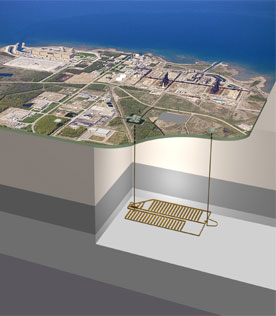 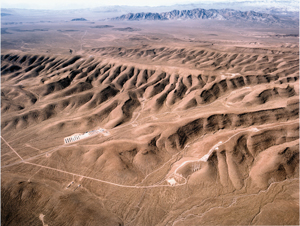 The End . . .
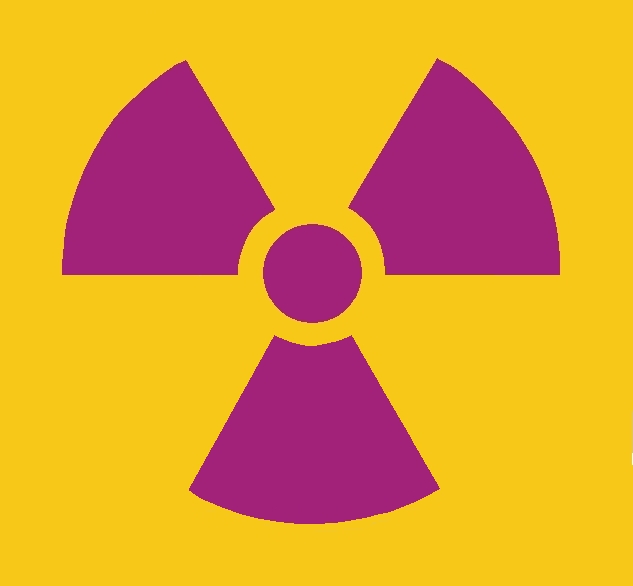